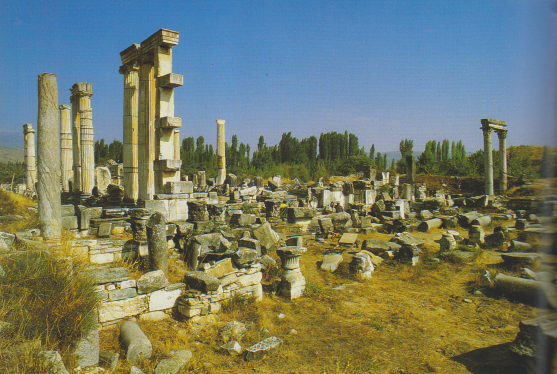 Resti del tempio in onore di Afrodite. 1.o sec. Av. Cr.
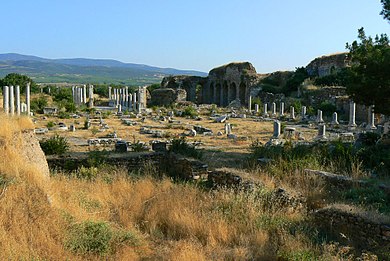 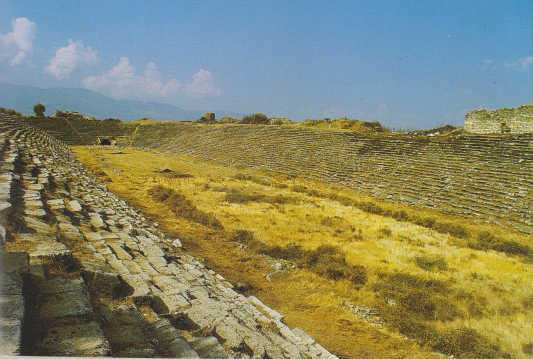 Lo stadio. 30.000 spettatori, 1.o-2-o sec. dopo Cristo
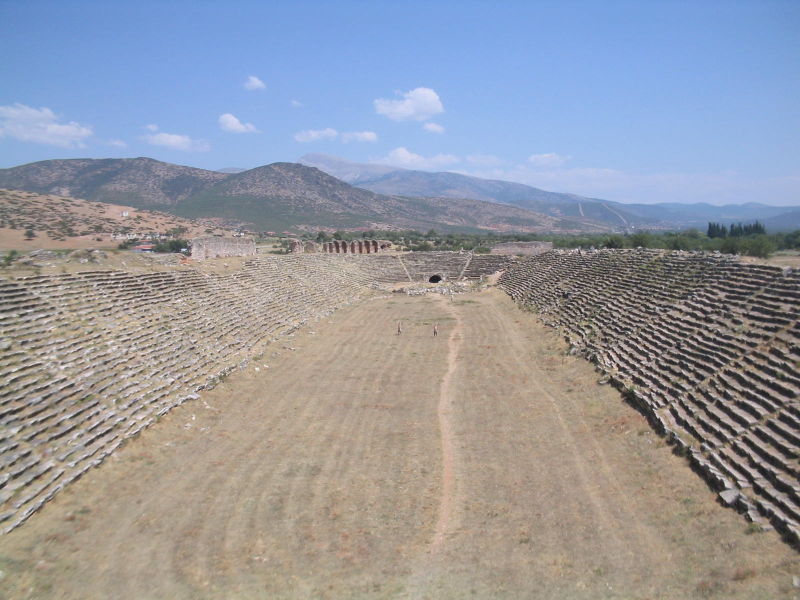 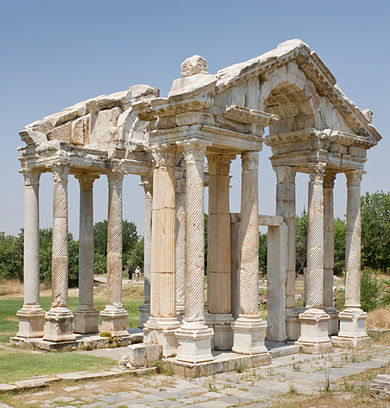 Tetrapylon
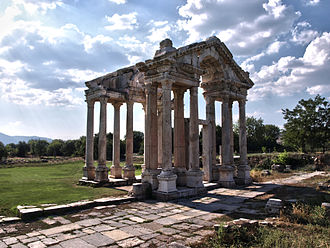 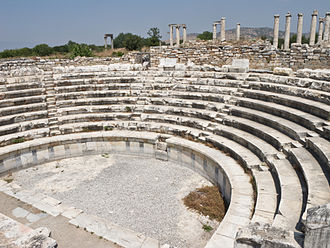 Odeion, 2-4.o sec.dopo Cr.
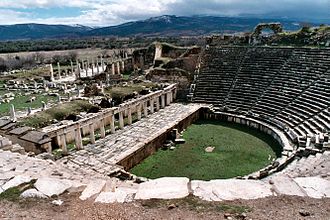 Teatro di Afrodisia
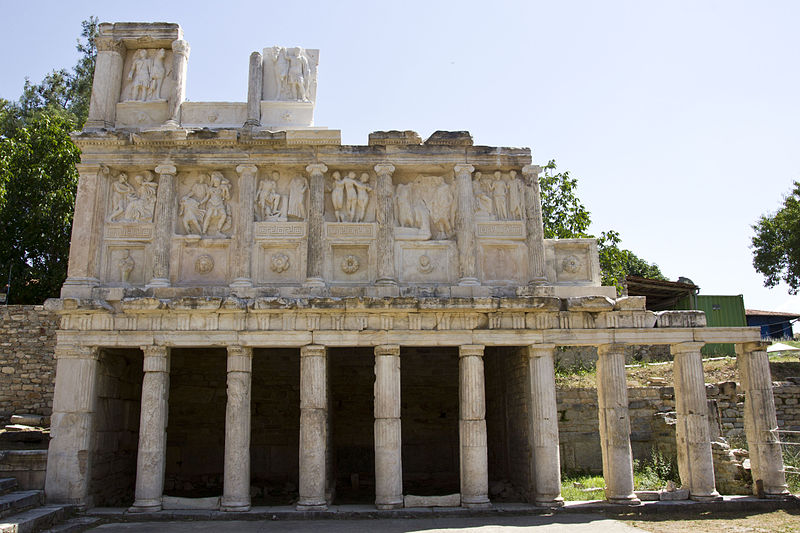 Sebasteion, due Km a destra e sinistra in onore di Augusto